The Role of Vision in Raising Funds
With Jen de Combe
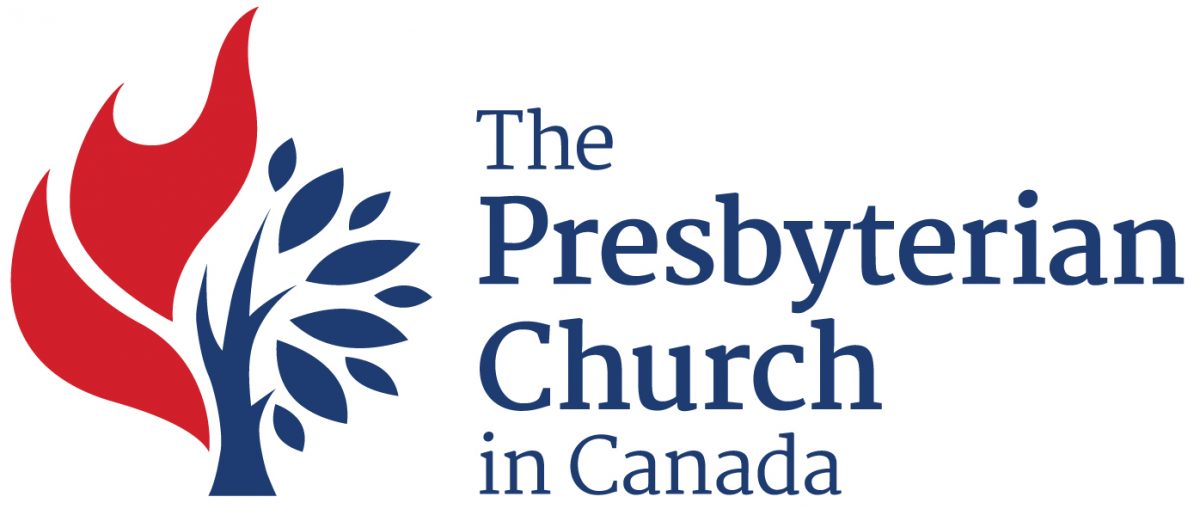 Three Part Series on Vision
Can’t we just get to the fundraising! Why bother casting a vision?
Where to start if your ministry doesn’t have a clear vision
Crafting a vision for ministry and fundraising
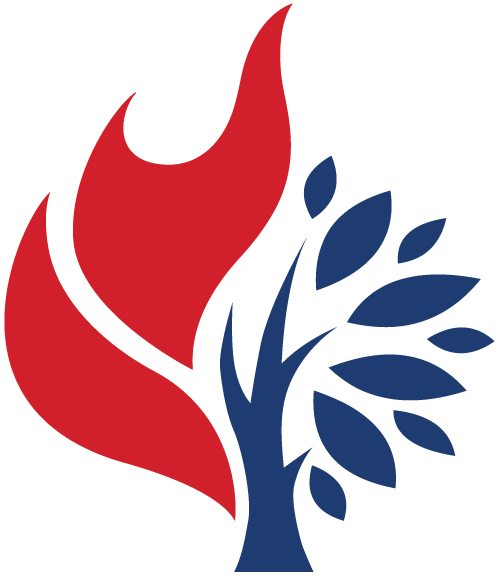 2
Who is in the room
In the stormy seas of the world, where does your church find itself?
Take two minutes and think of yourself at the moment. Then take another couple of minutes to think about some of the people in your community. Where do they find themselves?
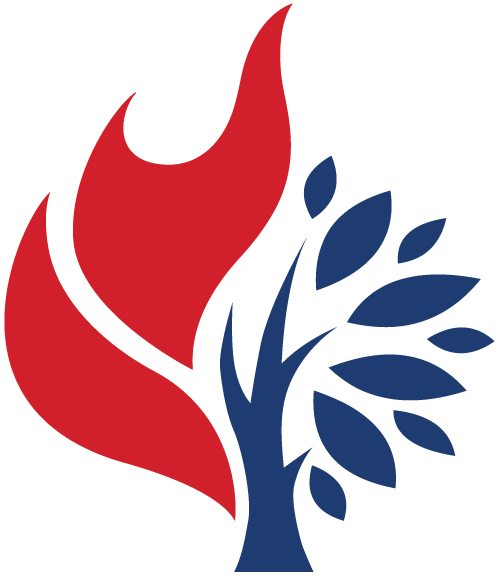 What’s Next – PCUSA resource
3
Vision
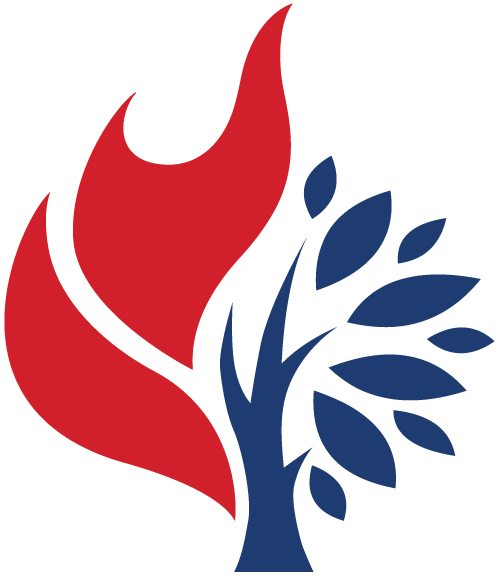 4
Vision vs. Mission
ORIENTED TO THE PRESENT
	A mission statement says what difference you intend to make in people’s lives. It’s 	built to last. The best mission statement does not sound like a catalog of activities 	and programs. Instead it says, “Whose lives do we mean to change, and in what 	way?”

ORIENTED TO THE FUTURE
	A vision statement draws a picture of a hoped-for future. It answers the question, 	“What will be different after we succeed at what we’re setting out to do?”
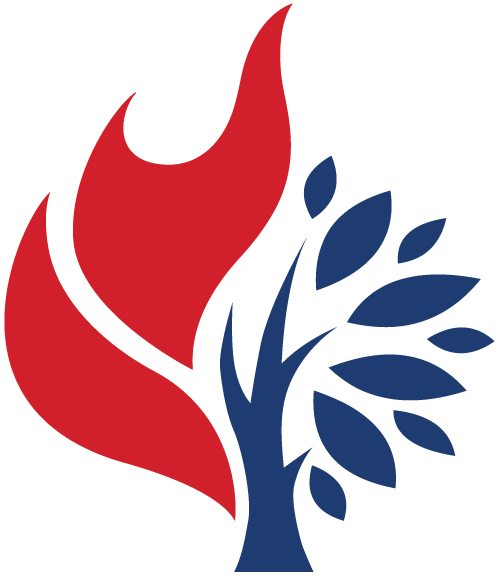 Dan Hotchkiss
5
The via negativa of vision casting
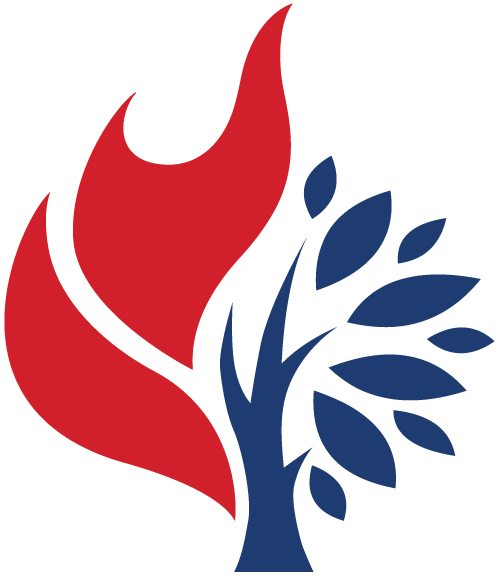 6
Discerning vision is a process led by the Holy Spirit
Many people believe that organizational vision depends mainly on the imagination of its senior leader. The leader articulates the vision, defines pathways forward, and convinces others to come along.
This is one way organizations generate vision, but effective leaders often start not with their own imagination, but with unknowing. As leaders, we can rest in the assurance that a Presence is at work in the organization, a divine spark larger than our lived experience. When we set aside ego and personal agenda, a way forward emerges. However, the divine spark won’t reveal itself if we are too focused on one specific, predetermined way forward.
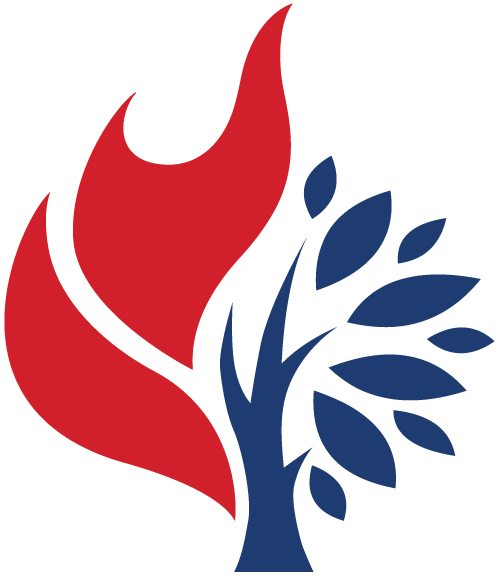 Susan Beaumont
7
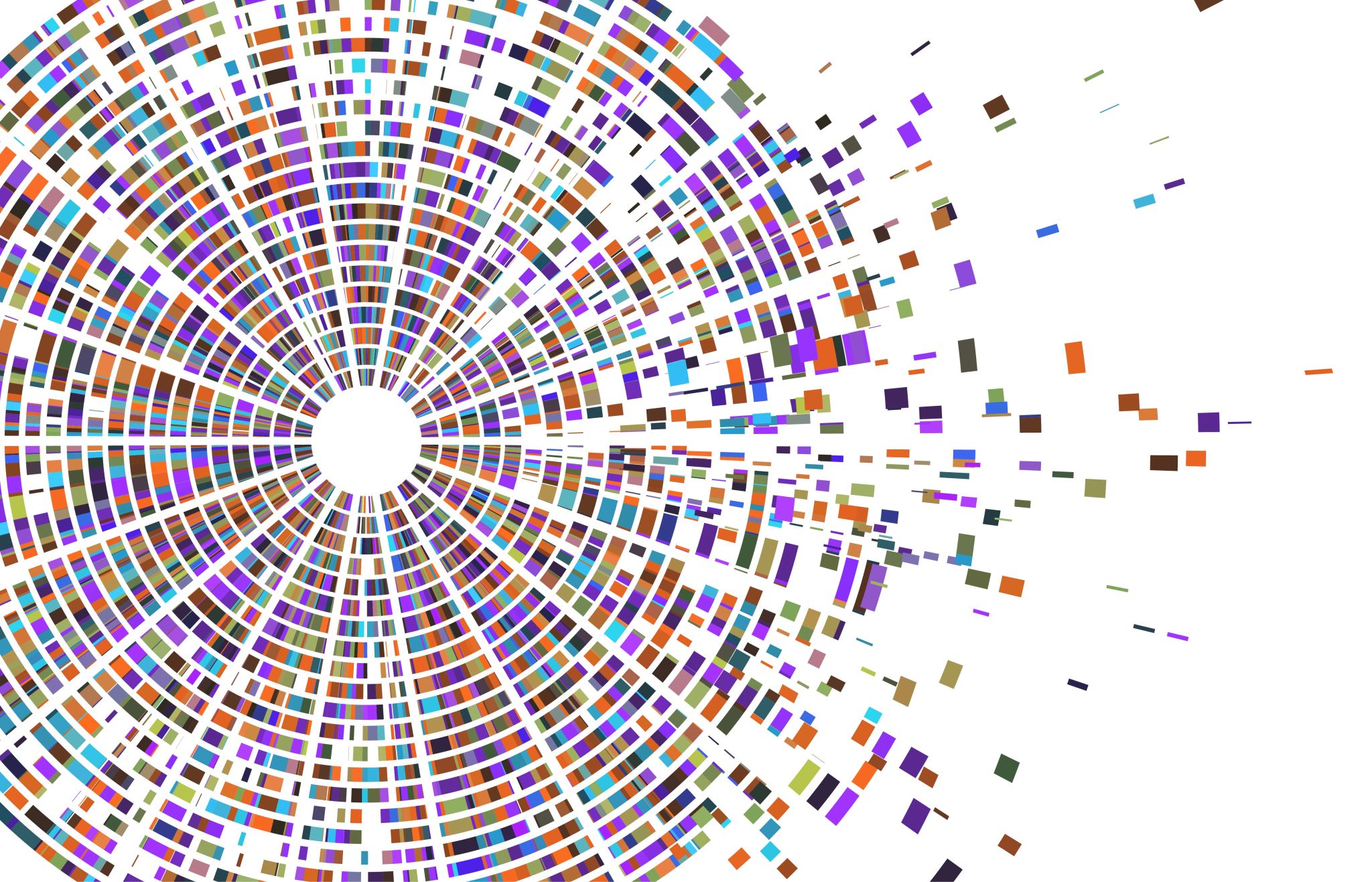 The power of the Holy Spirit
He said to them: “It is not for you to know the times or dates the Father has set by his own authority. But you will receive power when the Holy Spirit comes to you; and you will be my witnesses in Jerusalem, and in all Judea and Samaria, and to the ends of the earth.”
Acts 1:7
20XX
Presentation title
8
This posture gives you freedom
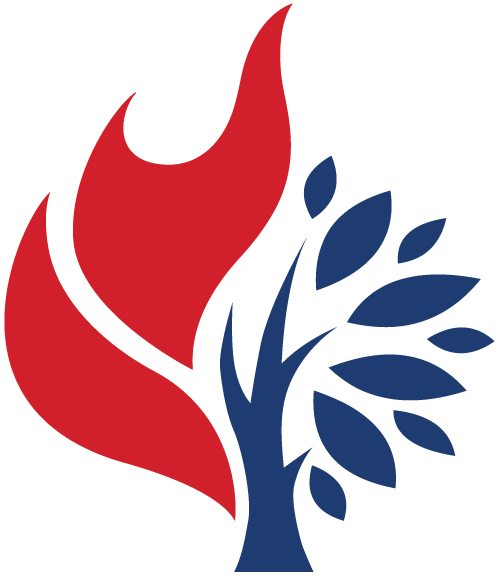 Where to start?
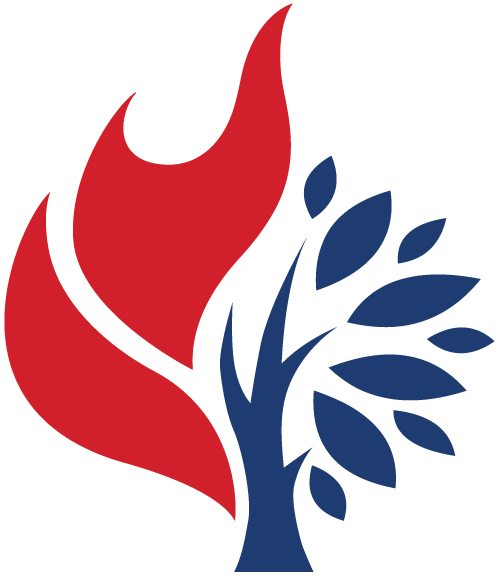 10
Helpful questions to begin with:
When have you felt most alive in your ministry? What were you doing? How did it feel?

When have you been most proud of your faith community? What characteristics did you embody?

What do you love to do together?

How do you want people to feel when they join the community or experience your community at work?
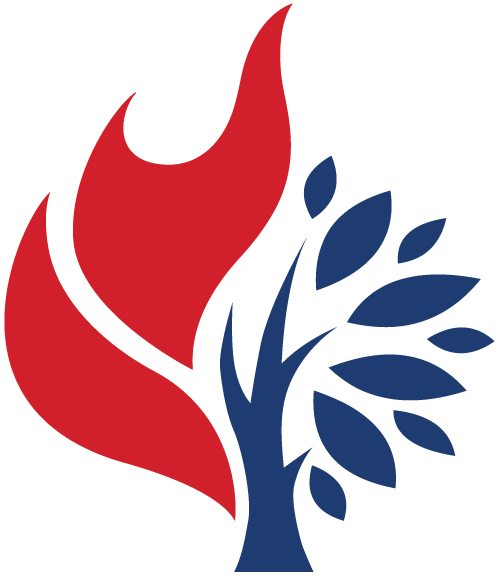 11
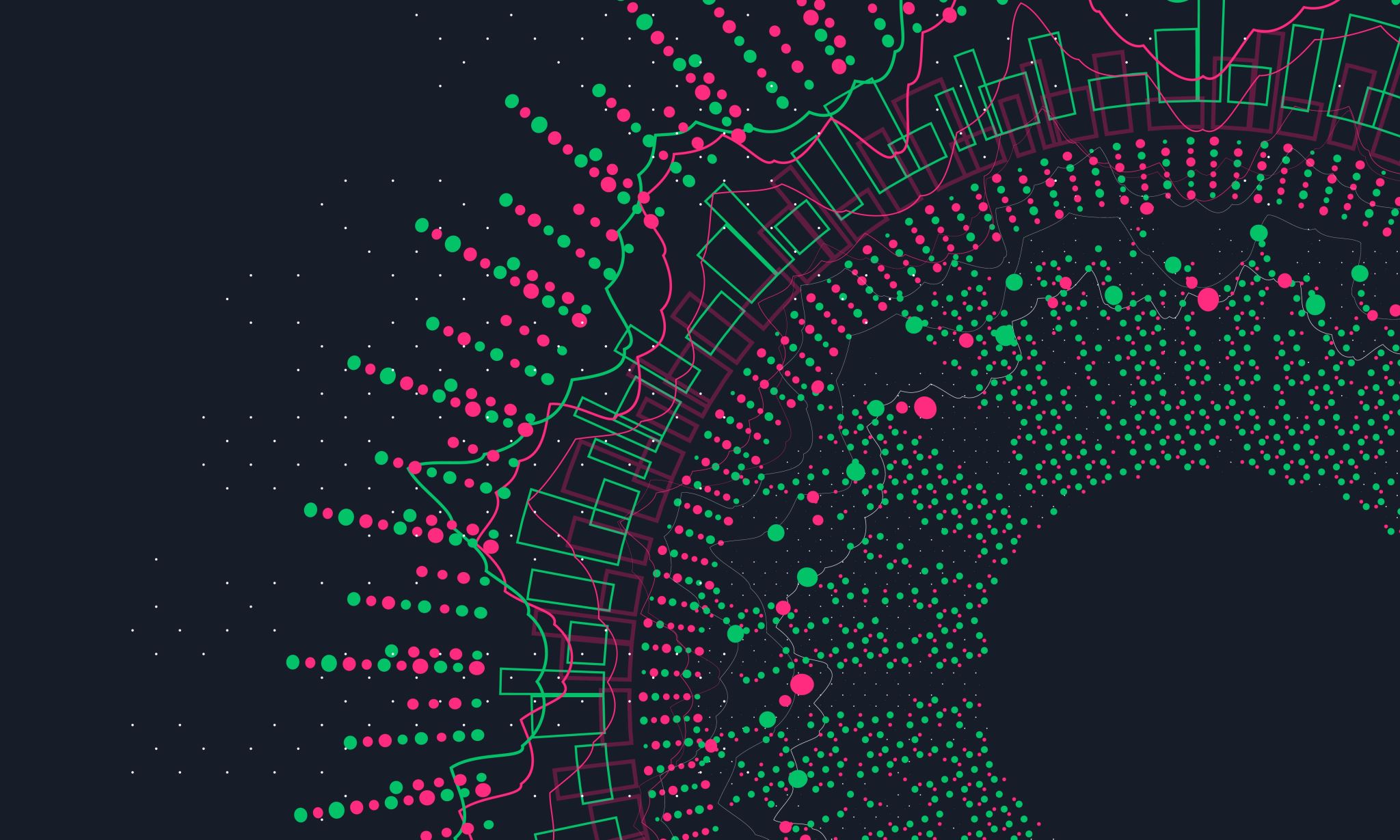 APEST
“He himself granted that some are apostles, prophets, evangelists, pastors and teachers  to equip the saints for the work of ministry, for building up the body of Christ, until all of us come to the unity of the faith and of the knowledge of the Son of God, to maturity, to the measure of the full stature of Christ.”
Ephesians 4:11-13
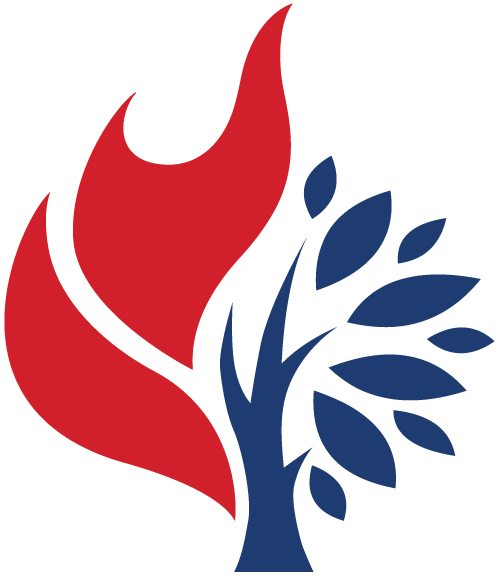 Presentation title
12
What kind of church are you?
Apostolic
Prophetic
Evangelistic
Pioneers
Innovators
Love to start new initiatives and reach new people
Missionary Minded

Example: Heritage Green Family Church
Deeply concerned about social justice and ensuring that all people are treated with dignity
Name when things are out of order in the world

Example: St. Andrew’s –Chalmers PC, Uxbridge
Storytellers
Love to share the good news and invite people in
Invitational church

Example: St. Andrew’s, Kamloops / Gloucester PC, Ottawa
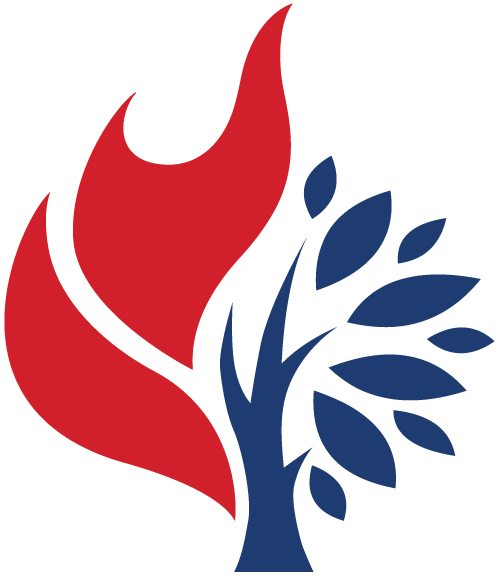 13
What kind of church are you?
Shepherding
Teaching
Deeply concerned about the health and wellbeing of the community
Value relationships and connection
Want to promote the common good
Example: Varsity Acres, Calgary
Interested in small group facilitation, writing curriculum, ensuring people have access to high quality educational material so that they can grow in their faith.

Example: St. Andrew’s, Brandon
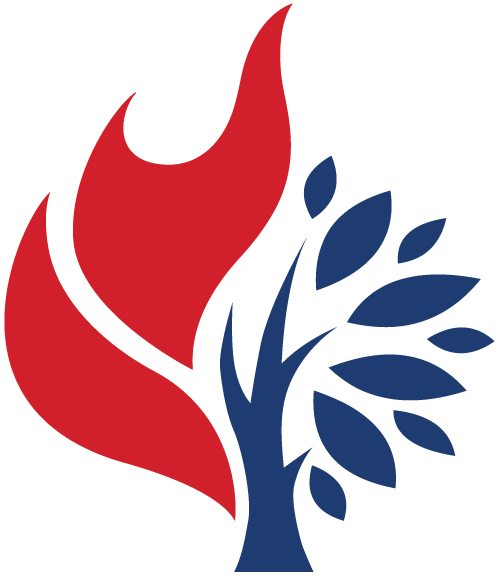 14
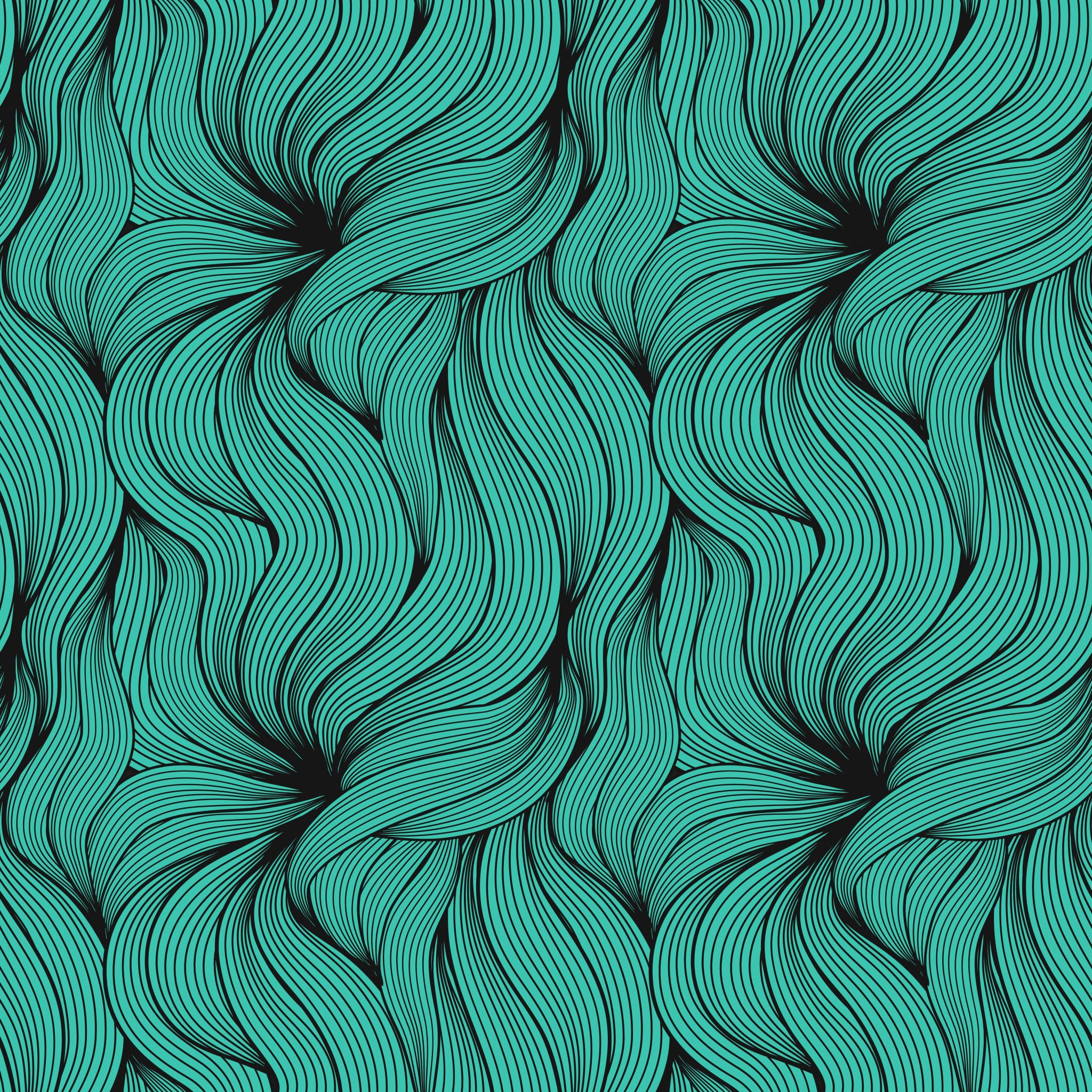 Internal discernment
We participate in God’s dream by being ______________________________________________________________________________________________________________________________________________________________________________________________________
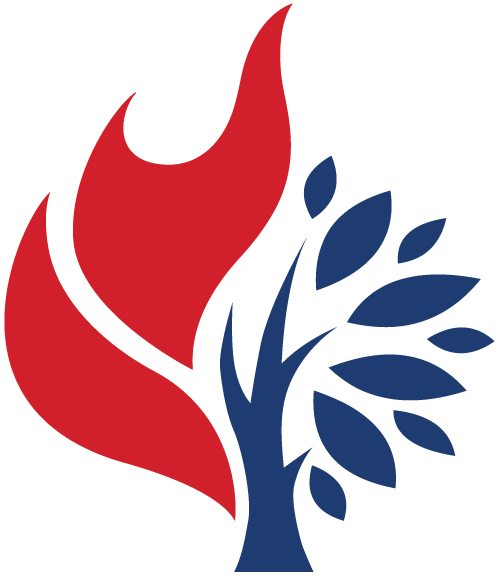 15
External Discernment
Neighbourhood Exegesis
	- mission challenges
	- after church neighbourhood walks
Talk to neighbours, associations, schools, non-profit organizations, etc.
	- empower a team for this work
	- hold round tables
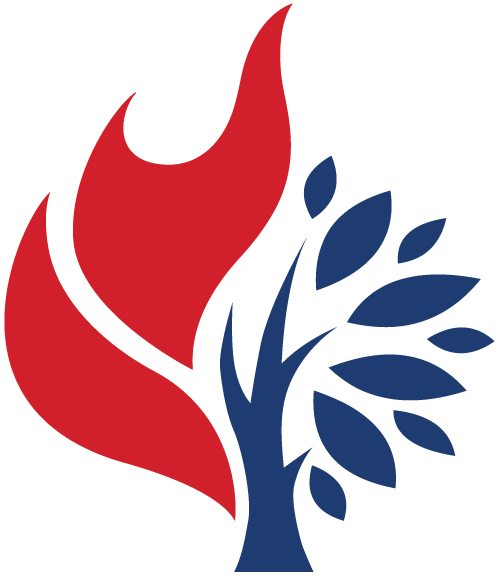 Bringing it together
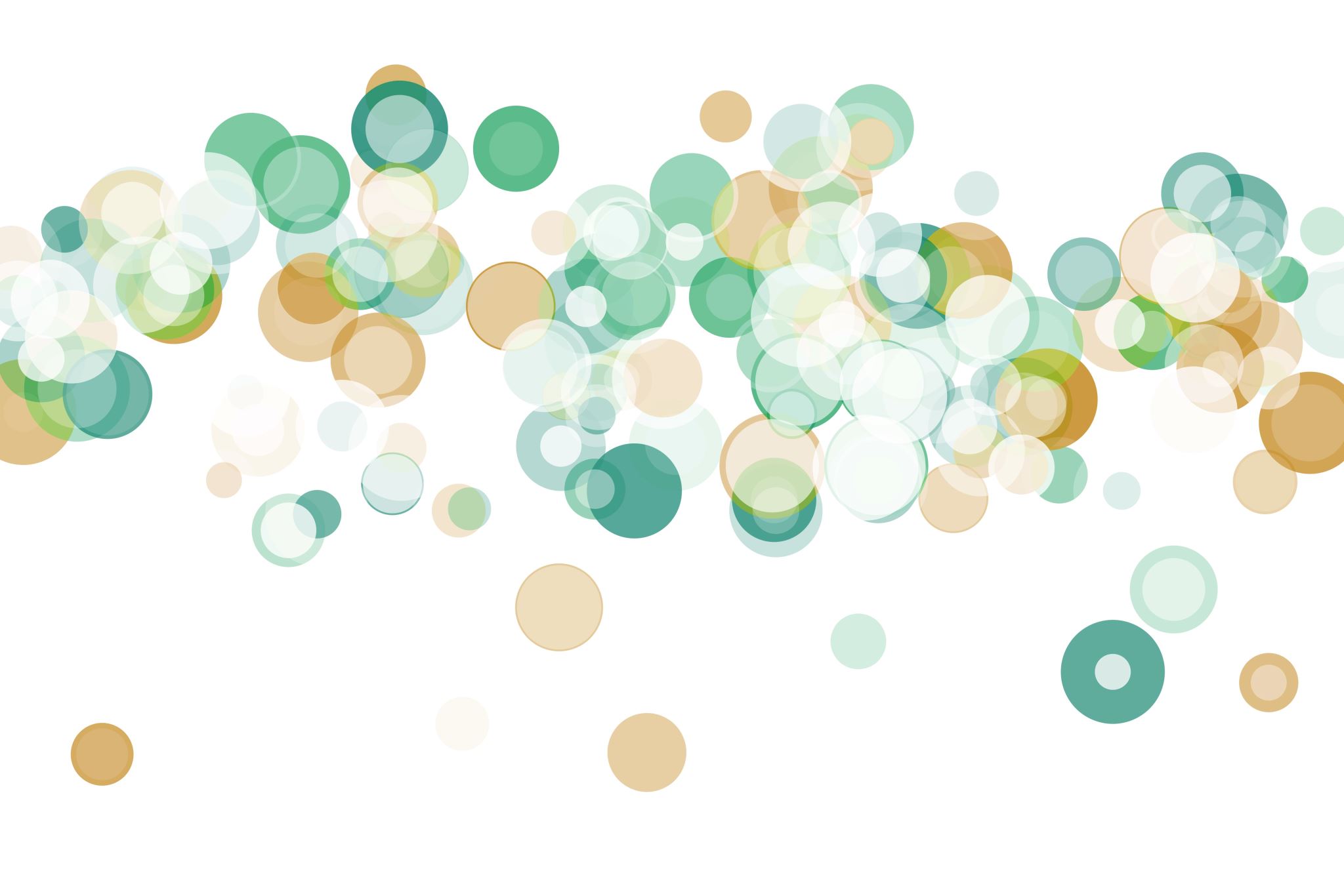 We participate in God’s dream by ________________________________________________________________________

for ________________________________________________________________________
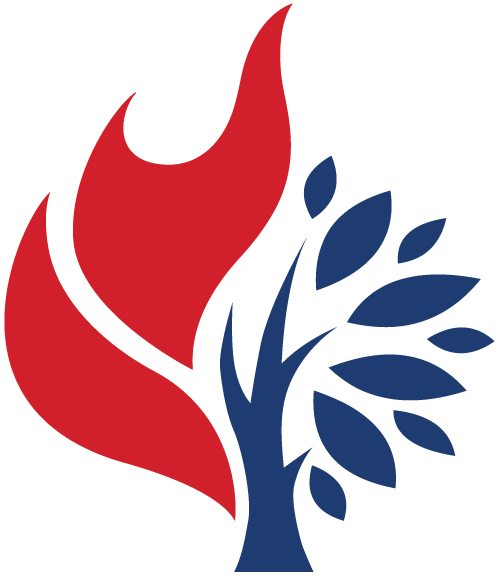 20XX
17
Jen de Combe

jdecombe@
presbyterian.ca
Thank you
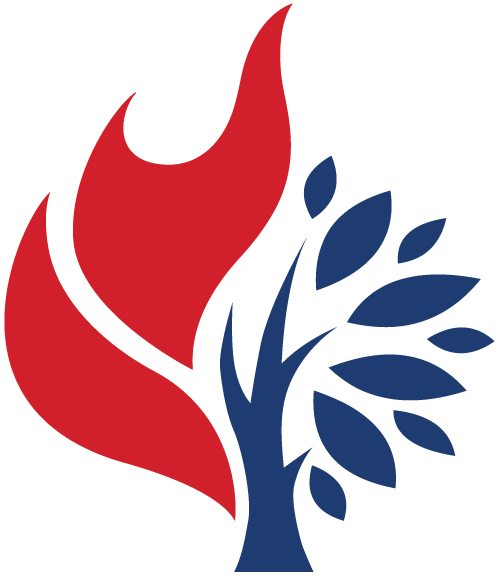